Miran Hladnik
Oviralci prostega dostopa
Pričakovanje zastonjskega dostopa do informacij prihaja od zunaj
Googlovi zemljevidi > Geopedija
tuji spletni slovarji > SSKJ na spletu
Wikipedija > Enciklopedija Slovenije na spletu
Zakaj bi morala biti država zainteresirana za brezplačno opremo državljanov z znanjem?
Ker samo informirani, razgledani posameznik sprejema kompetentne odločitve in prispeva k družbenemu blagostanju.
Zakaj bi kdo oviral OA?
ker škoduje njegovim zaslužkom (založbe, avtorji, tiskarne, knjigarne)
ker je samo težko pridobljena informacija prava informacija (kulturmazohisti)
ker OA ne ustreza copyrightu (pismouki) 
ker smo do zdaj lahko živeli brez njega, lahko tudi naprej (intelektualni lenuhi)
Zakaj npr. ne moremo kopirati besedila iz Trubarjeve Cerkovne ordninge (1565), zakaj imamo na dLibu samo 4 Trubarjeve knjige?
Glavne ovire do prostega znanja so
avtorska zakonodaja
zakoni za zaščito zasebnosti
založniški komercializem
lenoba (inertia)
Avtorska zakonodaja
vedno več prepovedi (v javno last 50 let > 70 let po smrti avtorja)
dodatna zadrtost slovenskih zakonov (svoboda panorame, fotografije javnih stavb in kipov na javnih mestih)
preslikane fotografije na dLibu
pismouštvo na Wikipediji
Kolofon knjige nekdaj in danes
1990
2010
Vse pravice pridržane. Brez predhodnega pisnega dovoljenja Založbe je prepovedano fotokopiranje tega avtorskega dela in njegovih delov, skupaj s shranitvijo v podatkovno zbirko, prikazovanjem v javnosti, prilagajanjem, prenosom, snemanjem ali kakršno koli drugo obliko reproduciranja, kot je določeno z zakonom o avtorski pravici in drugih pravicah, razen upravičene uporabe kratkih citatov v člankih ali kritikah.
Hrvaška zakonodaja dovoli, slovenska pa ne
Druge zmedene prepovedi na slovenski Wikipediji ...
Nemški filmi iz 20. in 30. let so na Youtubu ...
... slovenski pa ne
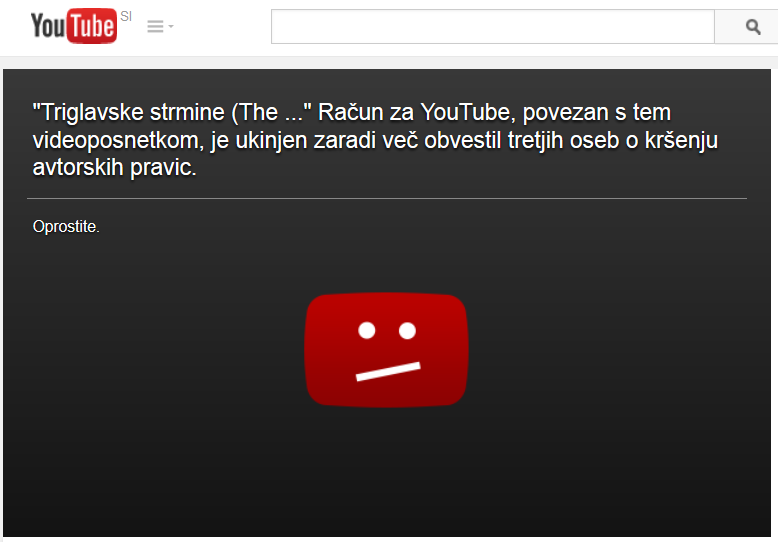 Varovanje zasebnosti: prepoved imen v korpusu Nova beseda
Kritika odločb informacijskega pooblaščenca
Grožnja temeljnim civilizacijskim pridobitvam
[SlovLit] Cenzura Nove besede
Cenzura Nove besede
Urad informacijskega pooblaščenca udari nazaj
Norosti še ni konec: v postopku zaradi naslovov članov društva, ki jih je Google našel na spletu in niso bili nikoli objavljeni, čeprav spletišče že zdavnaj ni več aktivno in čeprav so bile datoteke takoj po opozorilu zbrisane (gl. več v Novi pisariji).
Založbe in časopisne hiše: zaslužkarstvo ali boj za preživetje
Kako založbe ovirajo prosti dostop?
preferiranje tiskanih izdaj
izogibanje e-izdajam, zlasti pri lukrativnih učbenikih
konkurenčni boj s knjižnicami
izogibanje licenci creative commons
parazitiranje na statusu »uglednosti«
Zadnje novice
oderuške cene tiskanih maturitetnih romanov ob odsotnosti spletne izdaje
»Kako je mogoče, da je cena romanov tako visoka, če pa je zagotovljena prodaja okrog 7000 izvodov, o čemer lahko sicer založbe samo sanjajo? Že pred leti smo se pogovarjali, da bodo izvodi broširani in zato cenejši (ter primernejši za vsakodnevno prenašanje v šolo); trenutna ponudba ne kaže na to.« (Irena Florjančič, SlovLit 16. aprila 2014)
ponatis SSKJ (»temeljnega dokumenta slovenščine«) brez prostodostopne spletne verzije?
Inertia, po domače lenoba
izobraževalni sistem (uporaba zaprtih spletnih učilnic namesto odprte Wikiverze, prepoved uporabe prostodostopne Wikipedije, preferiranje tiskane knjige)
novinarji se zavzemajo za plačljivo informacijo iz strahu za svojo eksistenco
avtorski ego  (»knjiga je le knjiga«, pomembno je izdati pri »ugledni založbi«)
kulturpesimizem (slej ko prej pride račun za vse, kar se zdi zastonj; strah pred odprtostjo v svet, strah pred globalizacijo)
Kako premagati ovire?
copyright > creative commons
omejitev zaščite zasebnosti v korist javnega interesa
izogibanje komercialnim založbam
ozaveščanje o nuji proste dostopnosti v šoli in v javnosti (npr. v Novi pisariji)